Storms pakhus skal bruge en ny bod…
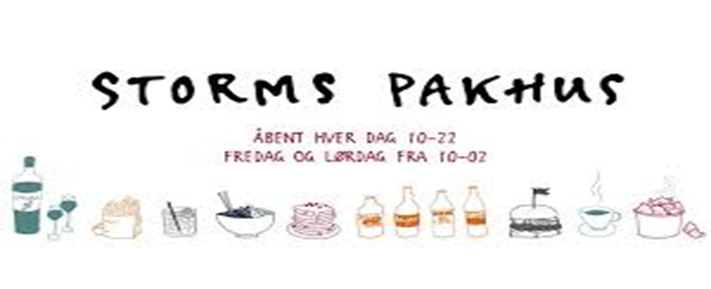 … og den skal i komme med en god og grundig ide til 

 Boden skal:
 Kunne være i en container som de andre boder
 Passe til storms pakhus ide og værdier
Være smart og nytænkende 
 Kunne benyttes af de kunder der i forvejen kommer i Storms Pakhus